Climate services for the Mediterranean food security
Nube González-Reviriego, M. Terrado, R. Marcos, B. Solaraju, A. Manrique, A. Soret and F.J. Doblas-Reyes
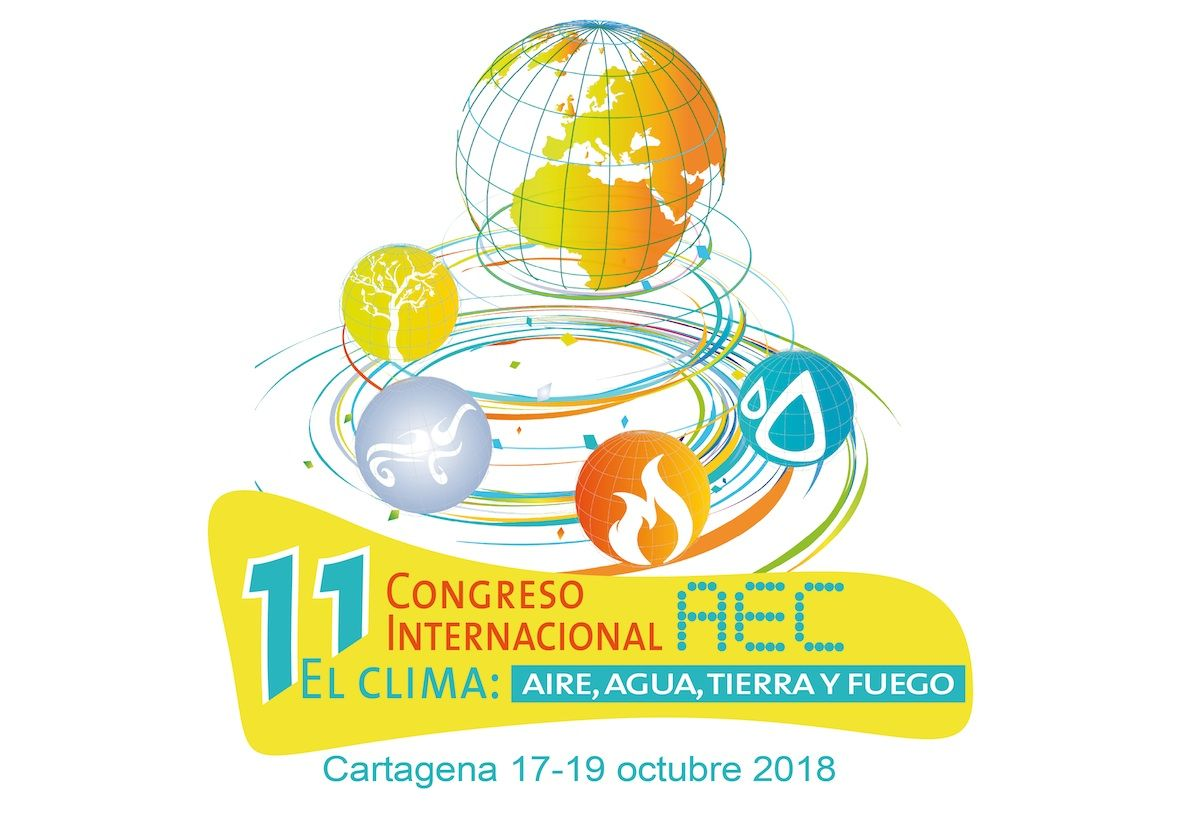 11 Congreso Internacional AEC
19/10/2018
Climate services for olive oil, wine and pasta
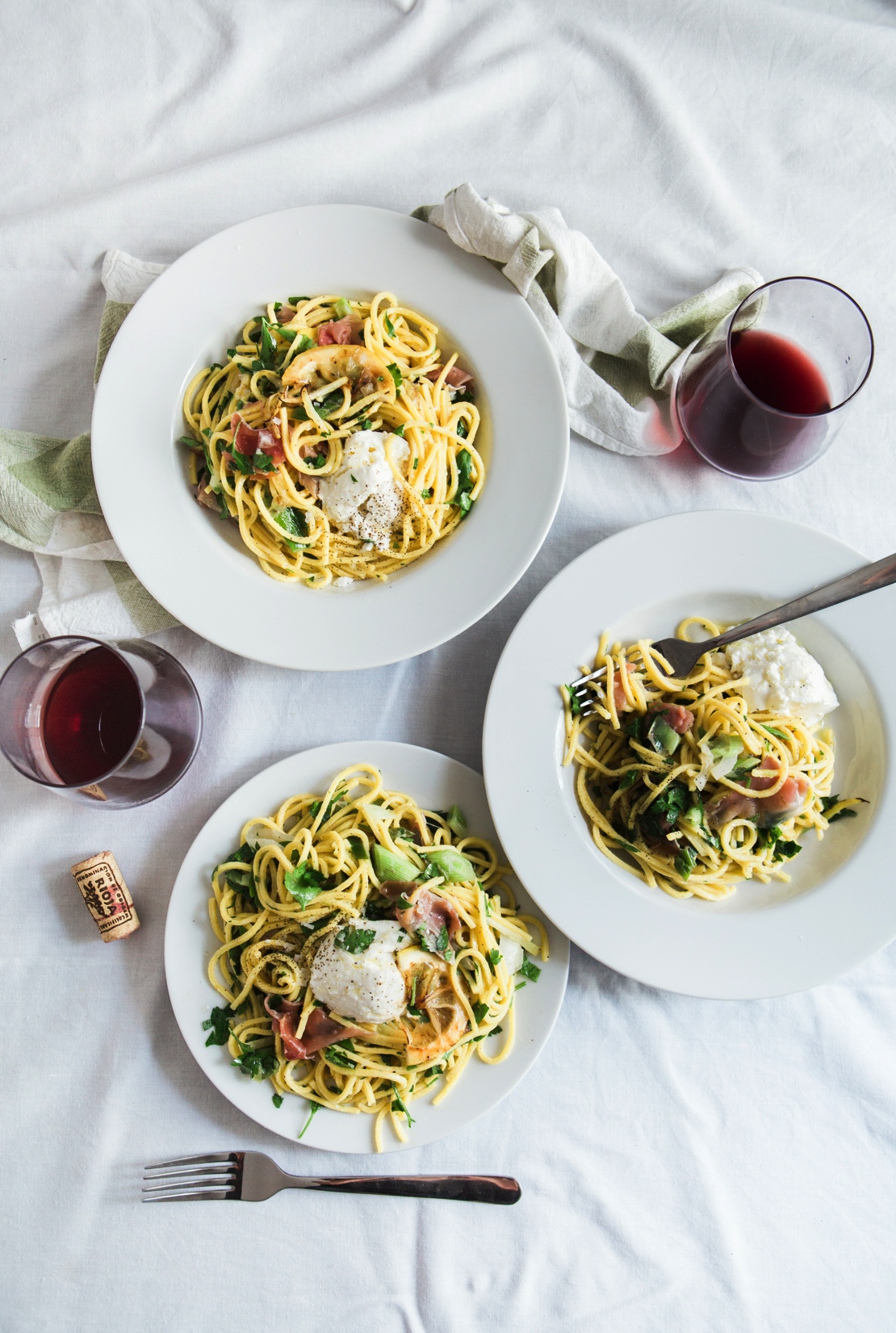 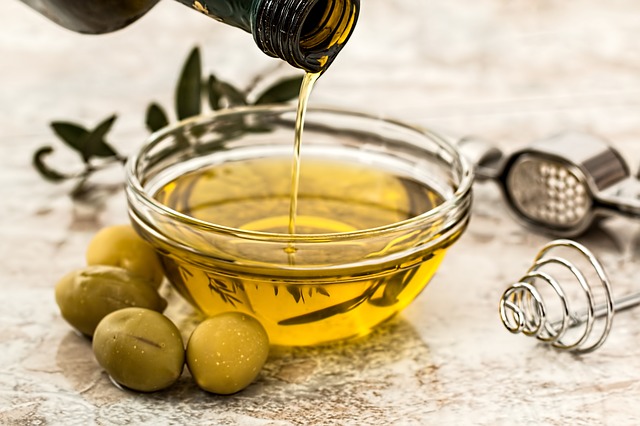 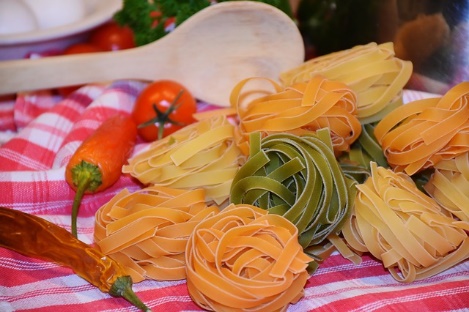 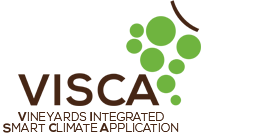 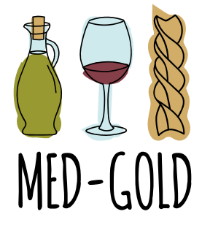 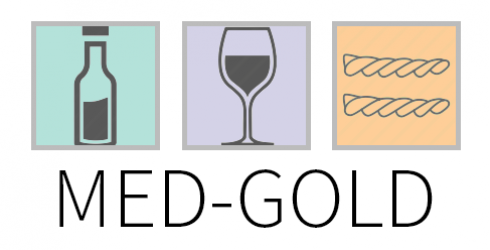 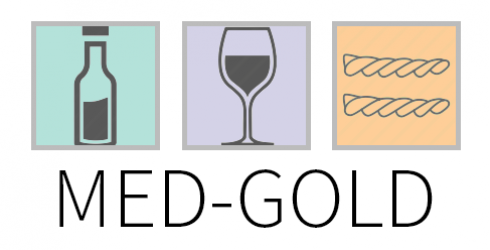 Co-development of the climate service
User engagement in early stages of the service is crucial…
To understand the user chain
To understand the sectorial needs
To co-develop the service
Involvement of users as project partners
They should represent the sectorial expertise.
Their feedback will contribute to the co-development of the service.
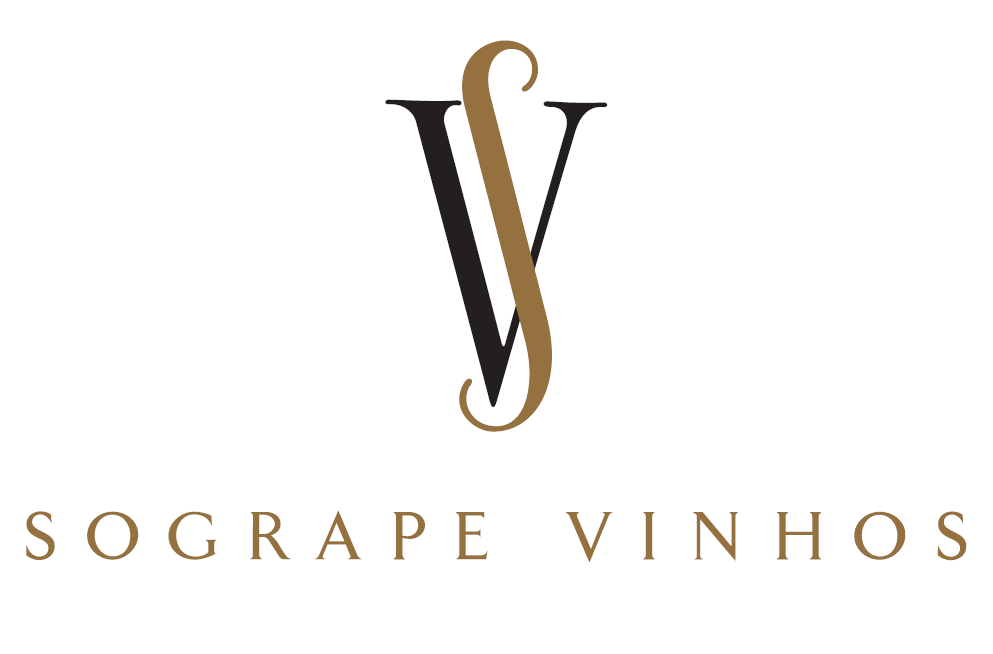 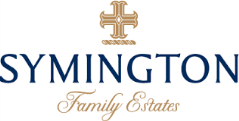 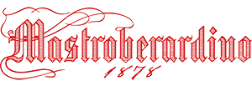 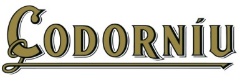 Interaction with users
How do we interact with users?
Not always easy
Interviews
Scoping workshops
Focus groups
Participatory approaches with sectorial experts and/or farmers.
User interaction output (e.g. wine sector)
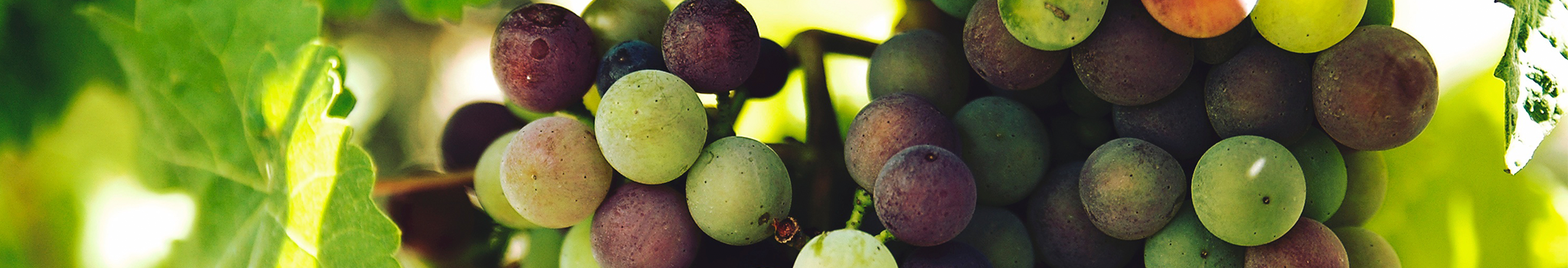 Climate predictions
Climate projections
Weather forecast
Sub-
seasonal
Decadal
Seasonal
1-15 days
10-60 days
5-10 years
20-100 years
1-15  months
Siting, choice of scion variety and rootstock.
Assessment of water needs
Grow cycle management
Pathogen pressure, abiotic stresses
Crop forcing
Productivity, quality
Wine style
Harvest date and duration
Time
Adapted from: Antonio Graça, SOGRAPE VINHOS SA, 2014
From climate data to climate services
Climate service product
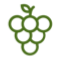 ForEcast quality assessment
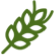 The final products from the service provide useful information for specific needs.
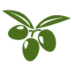 Several skill scores have been obtained by the comparison of predictions with observations. Positive skill means an added value with respect climatology.
05
04
RAW Climate predictions
03
Tailored climate predictions
02
Predictions obtained directly from different climate prediction systems.
01
Climate predictions tailored to specific needs for agricultural users: specific agro-climatic indices, higher spatial resolution, …
Bias adjustment
These adjustments have been applied to improve as much as possible reliability of the climate predictions.
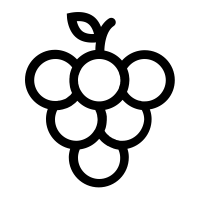 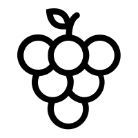 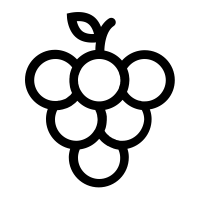 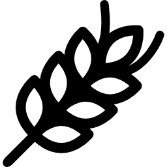 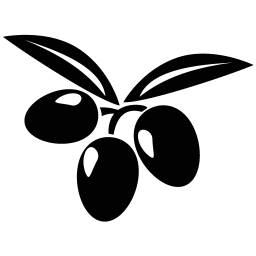 Climate service product: most likely category map
Seasonal prediction of most probable category of temperature for May 2016 with ECMWF S4
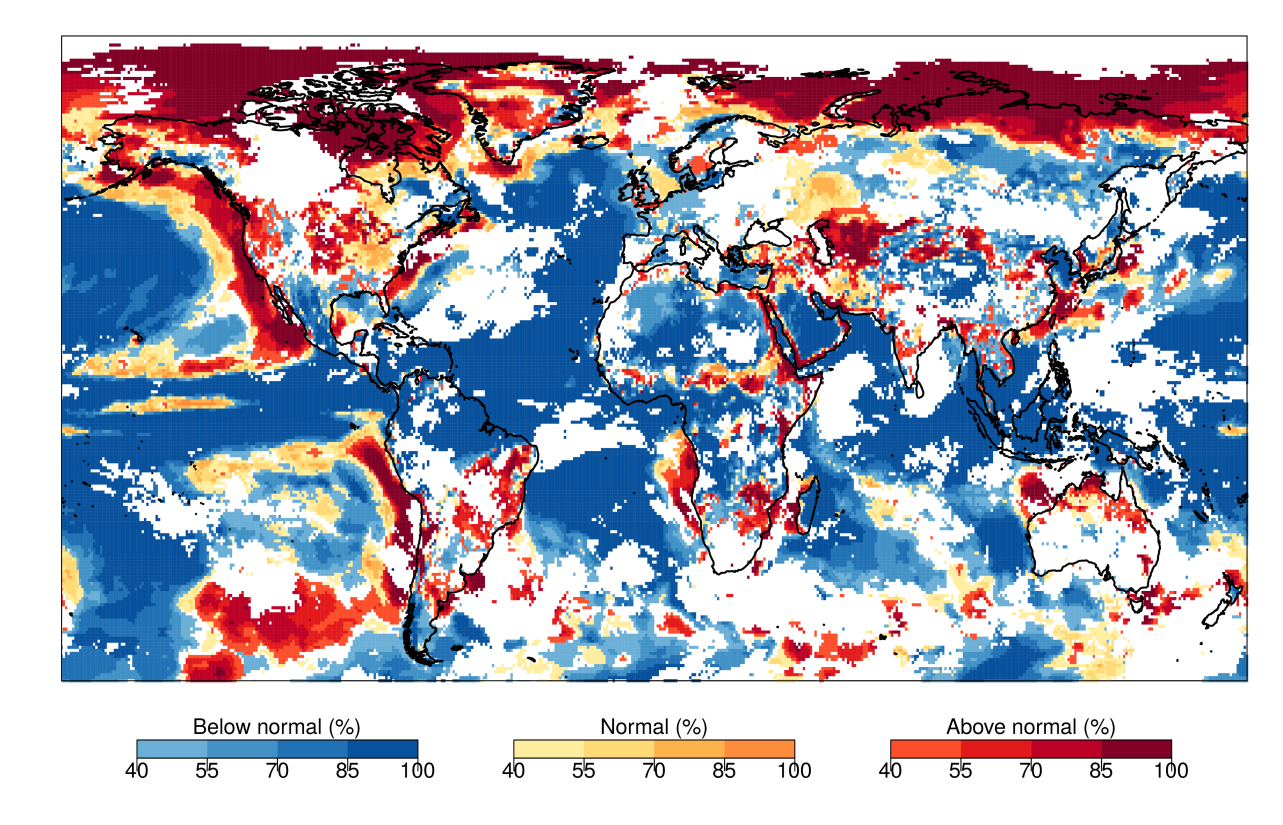 
✔
✔
Climate service product: temperature predictions for an specific point
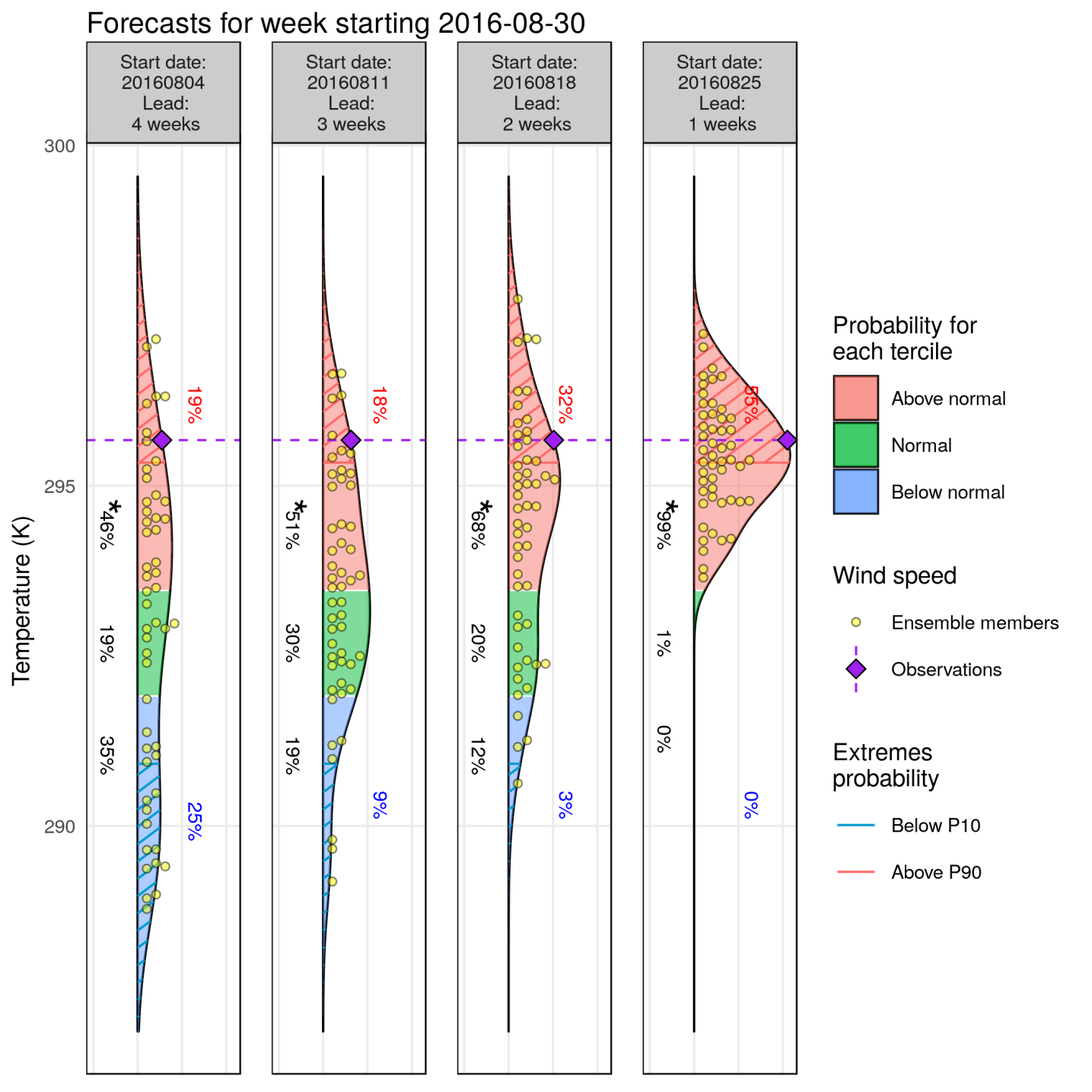 Sub-seasonal predictions of temperature for 1st week of September 2016 with different lead times based on ECMWF monthly prediction system
fairRPSS:        0.05             0.05            0.03            0.42
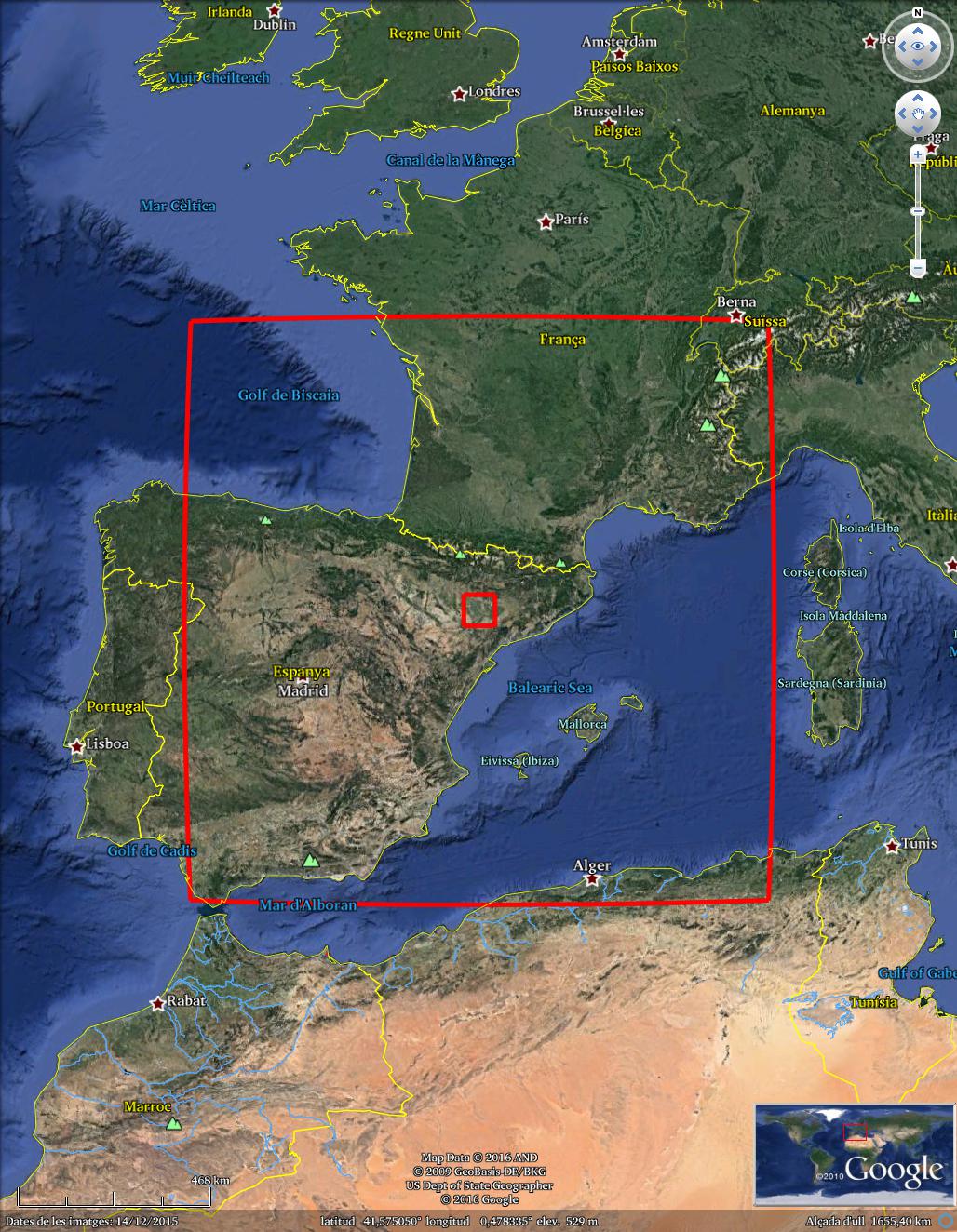 System: ECMWF monthly prediction system
Reanalysis: ERA-Interim
Bias adjusted –calibrated
Hindcast: 1996-2015
Lat= 40.5 N/Lon = 358.5 E
Example of climate service product: drought index (SPEI6)
Correlation between predicted and observed SPEI6 index averaged over 2 to 5 years for the month of August with EC-EARTH decadal predictions
INIT minus NoINIT
INIT
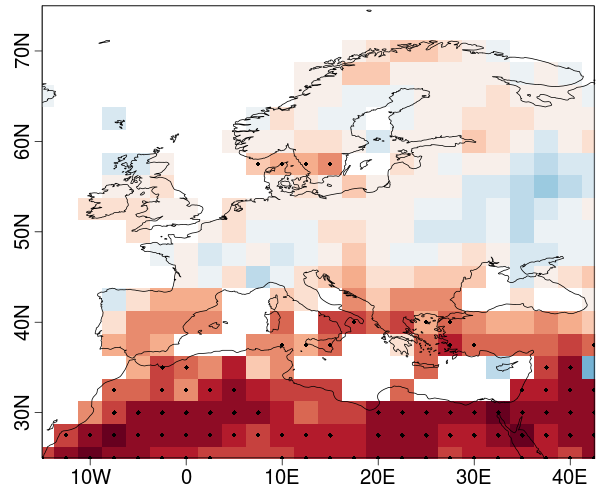 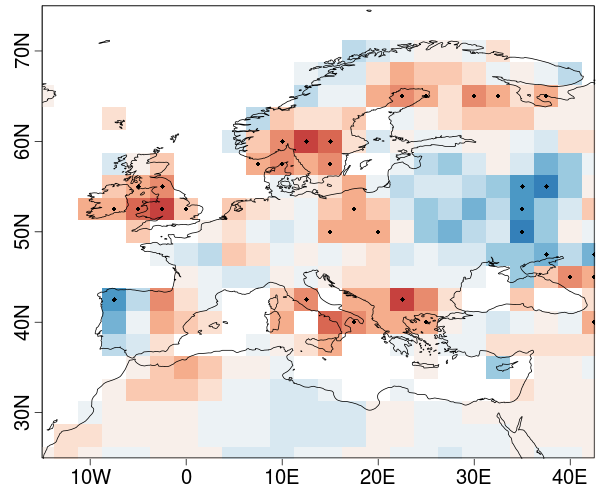 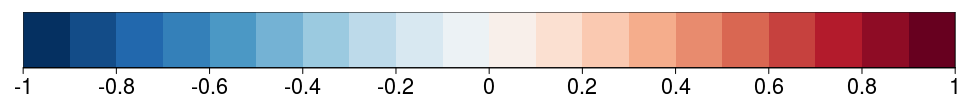 INIT: Initialised decadal predictions
NoINIT: Non-initialised climate simulations
RESILIENCE tool: operational predictions
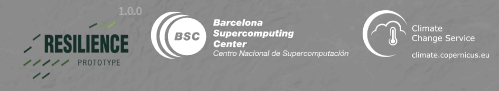 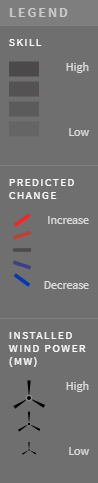 www.bsc.es/ess/resilience
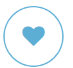 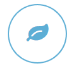 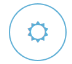 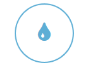 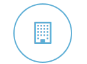 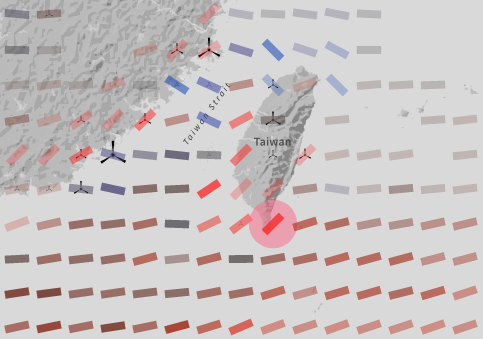 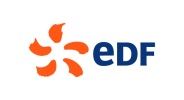 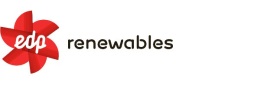 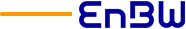 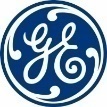 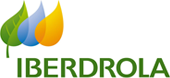 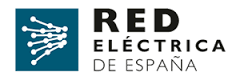 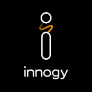 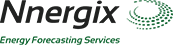 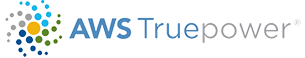 and more…
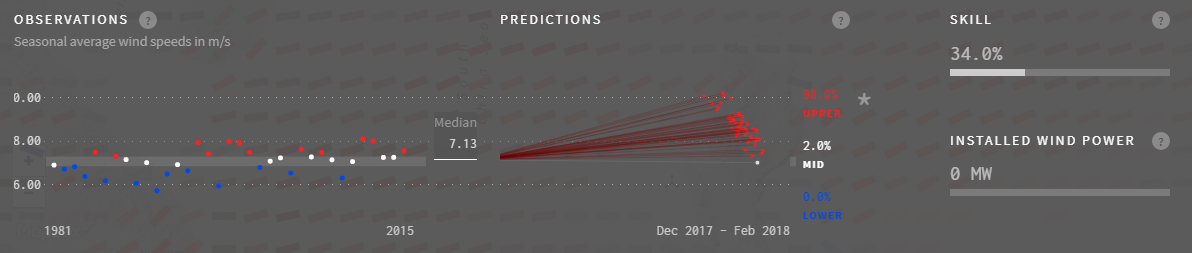 Climate Services developed by ESS
www.bsc.es/ess
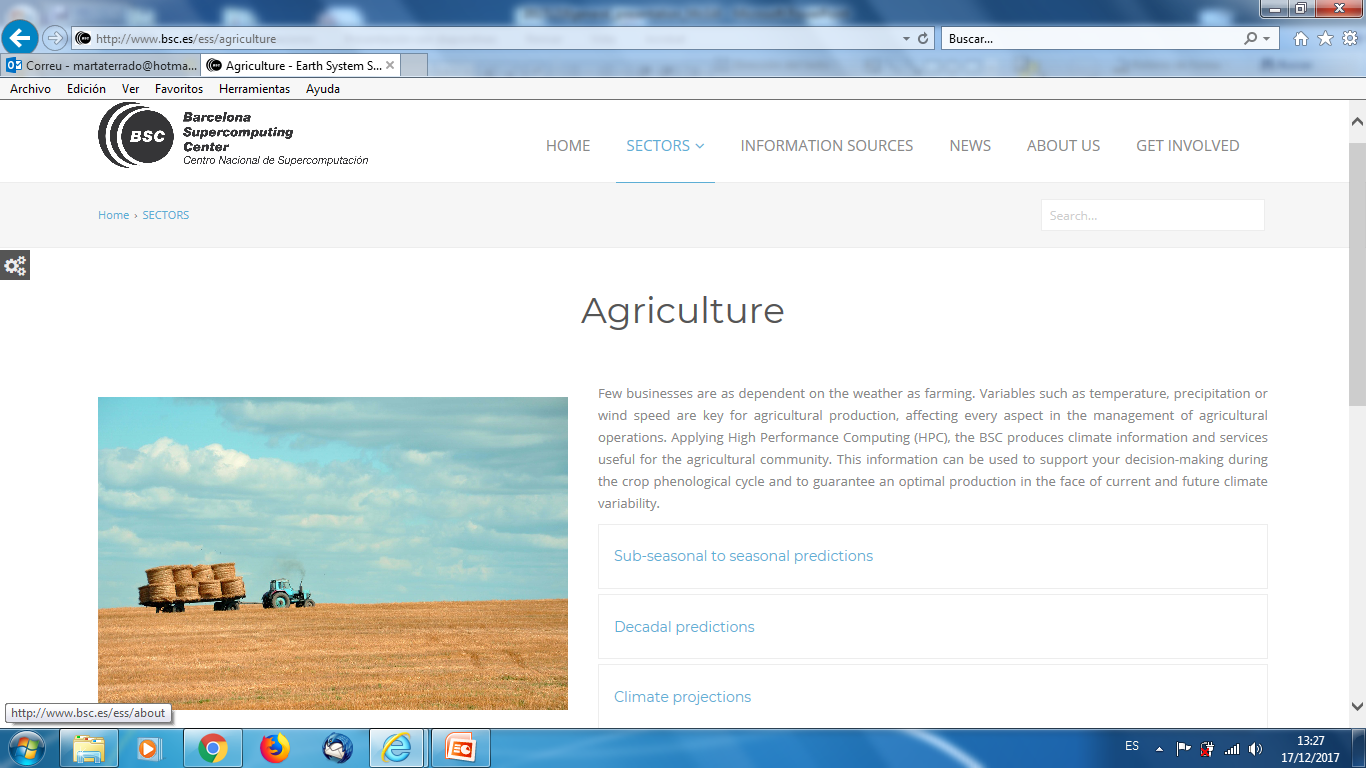 Thank you! Questions?
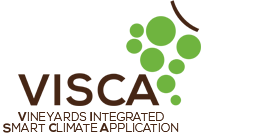 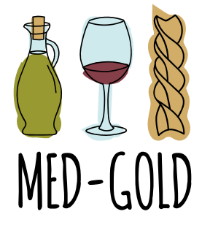 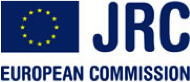 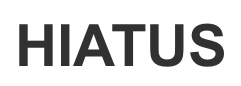 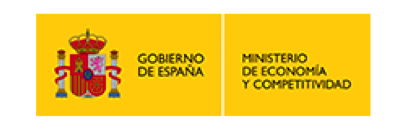 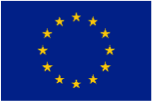 nube.gonzalez@bsc.es
HIATUS
HIATUS